Строение клетки растений
МКОУ Большеверейская СОШ 
учитель биологии Воронцова Е.А.
Повторим
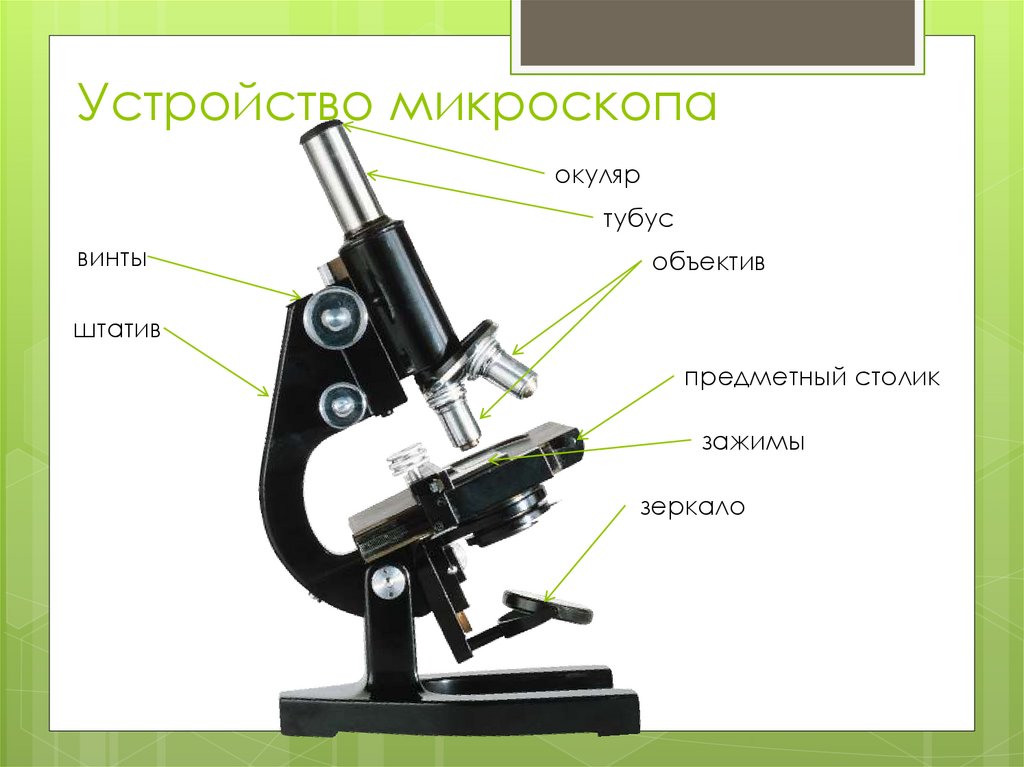 Строение микроскопа 
для чего используют   
    микроскоп;
 что такое микропрепарат.
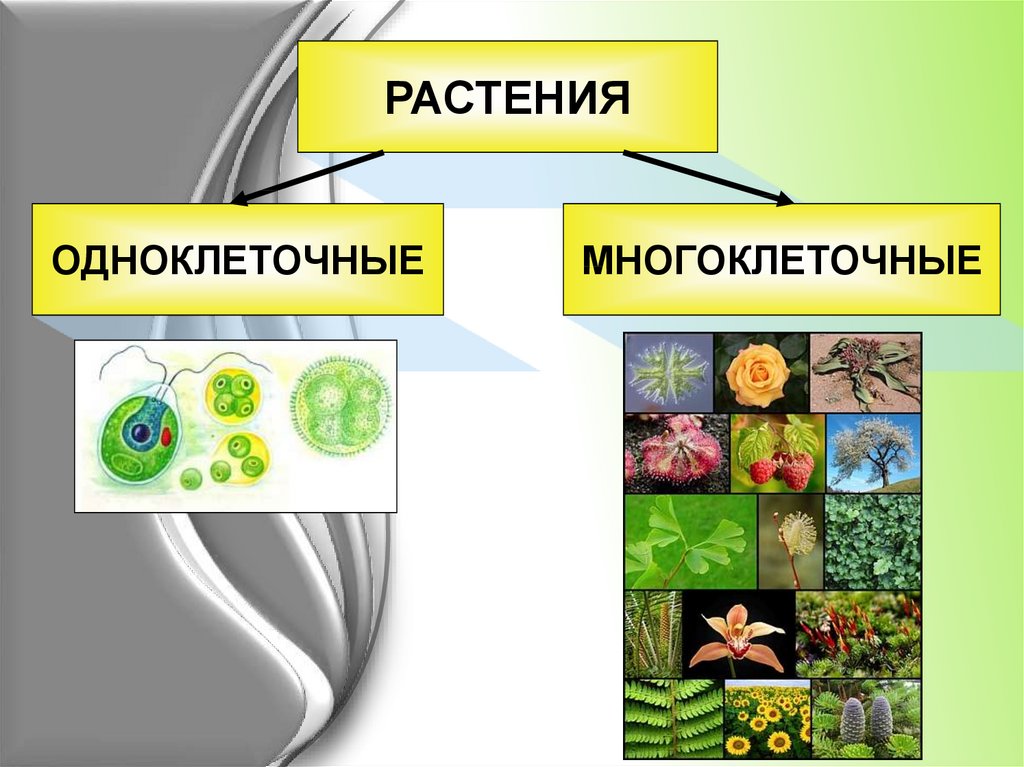 Клетка- основная структурная единица организма растения.
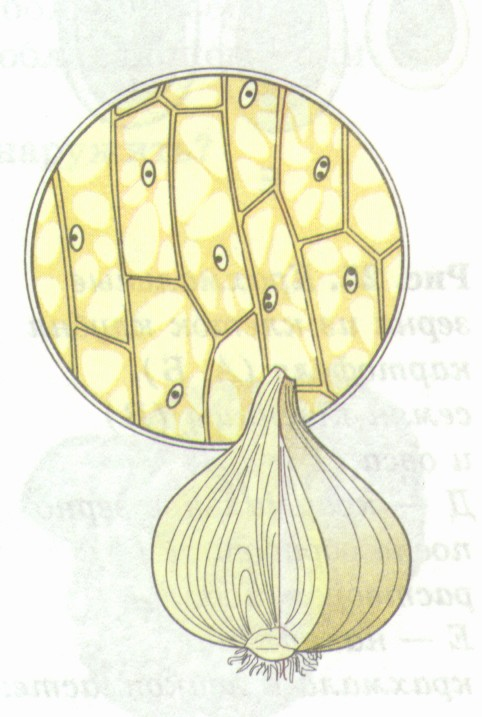 строение Клеток
 кожицы лука
Клетки кожицы лука под
микроскопом
Различные формы растительных клеток
Несмотря на разнообразие форм, рассматривая клетки под микроскопом можно увидеть, что в их состав входят клеточная стенка с порами, клеточная мембрана, ядро с находящимся в нем ядрышком, цитоплазма, пластиды и вакуоль.
Клеточная стенка покрывает клетку снаружи, ее более тонкие участки называют порами.
Клеточная стенка бесцветная, прозрачная и очень прочная. Она сохраняет форму клетки и защищает ее содержимое. Под клеточной стенкой находится тонкая пленка- клеточная(цитоплазматическая ) мембрана.
Растительная клетка
Бесцветное, густое, тягучее содержимое клетки, которое постоянно движется внутри нее.
В цитоплазме происходят различные процессы, обеспечивающие жизнедеятельность клетки.
ЦИТОПЛАЗМА- внутренняя среда клетки
Плотное округлое тельце.
Важнейшая часть клетки.
Регулирует процессы жизнедеятельности.
В ядре находятся хромосомы, обеспечивающие передачу наследственных свойств клетки дочерним клеткам при ее делении.
ЯДР  О
Зеленые пластиды разной формы (овальная, спиралевидная и т.д); содержат хлорофилл.
Желтые, оранжевые и красные пластиды трубчатой, сферической формы. Привлечение опылителей и распространителей семян и плодов.
Белые или бесцветные пластиды в основном круглой  или овальной формы; содержат в основном крахмал. Запасающая функция.
Вакуоли- резервуары, отделенные от цитоплазмы мембраной.
В них содержится клеточный сок, накапливаются запасные питательные вещества и продукты жизнедеятельности , ненужные клетки.
Клеточный сок- водянистая жидкость, содержащая растворенные сахара, органические кислоты и минеральные соли. Вакуоли заполняются клеточным соком в процессе всей жизни клетки.
Развитие вакуолей
Отличительные особенности строения клеток растений-
наличие хлоропластов, крупной вакуоли и клеточной стенки
Процессы жизнедеятельности клетки
Деление клетки
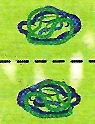 Это процесс ее размножения, 
в результате  которого происходит
 увеличение числа клеток.
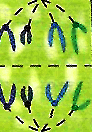 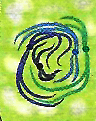 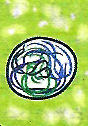 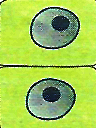 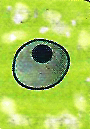